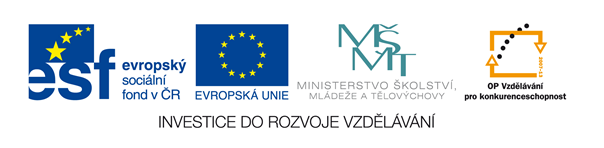 Software PC
VY_32_INOVACE_46_Software_PC
Autor :         Trýzna  StanislavŠkolní rok :   2011/2012Určeno pro : šestý ročníkPředmět:      informatikaTéma : základní orientace v programovém            vybavení PCZpůsob použití ve výuce:  výuková  prezentace
Software (programové vybavení)je v informatice sada všech počítačových programů používaných v počítači, které provádějí nějakou činnost.Software lze rozdělit na systémový software, který zajišťuje chod samotného počítače a jeho styk s okolím a na aplikační software, se kterém buď pracuje uživatel počítače nebo zajišťuje řízení nějakého stroje.
Programje posloupnost(algoritmus)příkazů, které má PC provést, aby se splnily naše požadavky.
Systémový software umožňuje efektivní používání počítače
Firmwaresoftware obsažený v hardware (BIOS, firmware vstupně-výstupních zařízení)
Operační systém spravuje počítač, vytváří prostředí pro programy a udržuje jádro operačního systému (včetně ovladačů zařízení)
Firmware
V elektronice a výpočetní technice je termín firmware často používán k označení něčeho stálého, většinou poměrně malého, programy nebo datové struktury, které vnitřně ovládají různá elektronická zařízení.Typické příklady zařízení obsahujících firmware se různí od konečných produktů jako jsou dálkové ovladače nebo kalkulačky, přes počítačové díly a zařízení jako jsou pevné disky, klávesnice, TFT obrazovky nebo paměťové karty, až po vědecké přístroje a průmyslové roboty.
aplikační software umožňuje uživateli vykonávat nějakou užitečnou činnost :
kancelářské balíky: textový editor, tabulkový procesor, prezentační program,grafické programy: vektorový grafický editor, bitmapový  grafický editor, …
vývojové nástroje: vývojové prostředí, překladačprofesní programy: odborné programy pro účetnictví,strojírenství, stavitelství ,…zábavní software: počítačové hry, přehrávače digitálního zvuku a videa apod.
Podle finanční dostupnosti můžeme software rozdělit na:
Freeware
Shareware
Komerční software
Freeware je proprietární software, který je distribuován bezplatně (či za symbolickou odměnu typu poslání pohlednice, mnohdy autor umožňuje (ale nevyžaduje) v případě spokojenosti zaslání finančního daru), někdy hovoříme o typu softwarové licence. Podmínky bezplatného používání a šíření jsou definovány v licenční smlouvě, která je často specifická pro každý freeware.Některý freeware je možné používat i ve firmách na pracovních počítačích, ale jen pokud nebude používaný na přímé poskytování komerčních služeb. Freeware software se tak liší od svobodného software nebo otevřeného software.Svobodný softwarenazývaný free software (z angličtiny), je software, ke kterému je k dispozici také zdrojový kód, spolu s právem tento software používat, modifikovat a distribuovat.
Sharewareje označení pro software chráněný autorským právem, který je možné volně distribuovat (typicky na internetu nebo na CD nebo DVD, jež jsou přílohami časopisů). Uživatel má možnost software po určitou dobu zkoušet, zda mu vyhovuje nebo ne. Pokud ho ale nadále používá, je povinen se řídit podle autorovy licence a zpravidla zaplatit cenu programu nebo se třeba jen registrovat.Volně šířený shareware má obvykle zabudovaná omezení (časová – trialware, funkční – crippleware, omezující uživatelův komfort). Pak mluvíme o demoverzi.Heslo nebo softwarový klíč pro přístup k plně funkční verzi obdrží uživatel po zaplacení. Některé programy z kategorie shareware plnohodnotně fungují i po vypršení testovacího období.
Komerční software je takový software, který je šířen za úplatu. To znamená, že pokud produkt chcete používat, musíte za to tvůrci zaplatit. Takový software je obvykle možné používat jen dle omezení dané jeho licencí. Často je tak omezen počet instalací software současně, přenositelnost licence či právo modifikace produktu. Příklady komerčního software jsou Microsoft Windows, Microsoft Office či Adobe Photoshop.
Operační systémje v informatice základní programové vybavení počítače které je zavedeno do paměti počítače při jeho startu,a zůstává v činnosti až do jeho vypnutí.Skládá se z jádra a pomocných systémových nástrojů.Operační systém plní tři základní funkce:
1. ovládání počítače – umožňuje uživateli spouštět programy, předávat jim vstupy a získávat jejich výstupy s výsledky
2. abstrakce hardware – vytváří rozhraní pro programy, které abstrahuje ovládání hardware a dalších funkcí do snadno použitelných funkcí (API)
3. správa prostředků – přiděluje a odebírá procesům systémové prostředky počítače Operační systém je velmi komplexní software, jehož vývoj je mnohem složitější a náročnější, než vývoj obyčejných programů.
Abstrakce v informatice označuje přiblížení způsobu práce s daty nebo technickými prostředky počítače způsobem, jakým by s nimi pracoval člověk.V programování je abstrakce zastoupena programovacími jazyky, které nahradily strojový kód.
Operační systémy podle  tvůrců:
BSD
FreeBSD, NetBSD, OpenBSD, DragonFly BSD
Linux (distribuce)
Debian, Fedora, Gentoo, Knoppix, Mandriva, Red Hat, Slackware, SUSE, Ubuntu, další...
Mac OS
System 6, System 7,
Mac OS 8, Mac OS 9,
Mac OS X
Windows pro DOS
1.0, 2.0, 3.0, 3.1x, 95, 98, Me
Windows NT
3.1, 3.5, 3.51, 4.0, 2000, XP, 2003, Vista, 2008, Windows 7, 2008 R2, Windows 8
Mobilní telefony a PDA
Android, BlackBerry OS, iOS, Maemo, PalmOS, webOS, Symbian OS, Windows CE, Windows Mobile, Windows Phone 7
DOS
MS-DOS, DR-DOS, Enhanced-DR-DOS, FreeDOS, PTS-DOS
Konec